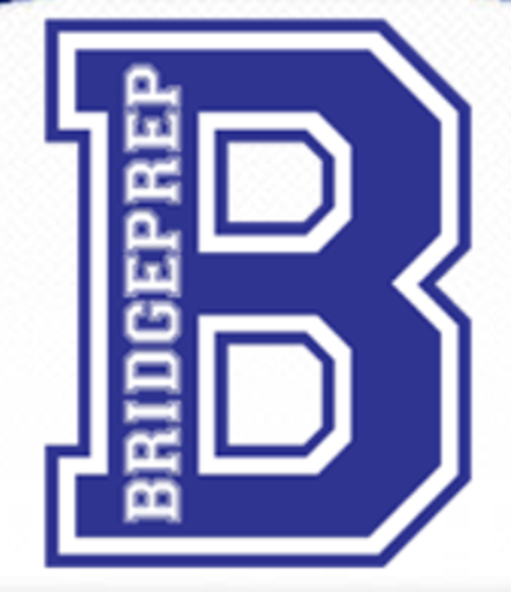 Progress Reports Coming SOON!
Friendly reminder that students are required to submit their assignments for a grade. We HIGHLY recommend for assignments to be submitted daily to avoid overload of work. Most of the students are completing their work with the teachers through ZOOM daily but some are still required to upload. 
We HIGHLY recommend to visit your child’s gradebook on www.dadeschools.net so you could verify and see any missing assignments used for grades. Please just focus on these missed assignments only and not get overwhelmed with everything else. 
In order to assist with catching up with assignments, teachers will be creating a submission tab on their classes for passed due assignments only. This will alleviate that upload process.
Please see the presentation added to our school website under FAQ tab named Dade School Student Gradebook- on how to access the student gradebook. 
Please contact the school for any assistance needed with uploading, printing or inquiry on any missing work.  
We will be offering a parent workshop to explain how to access gradebook and submitting old assignments. 
Thank you for your patience and collaboration!
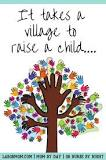 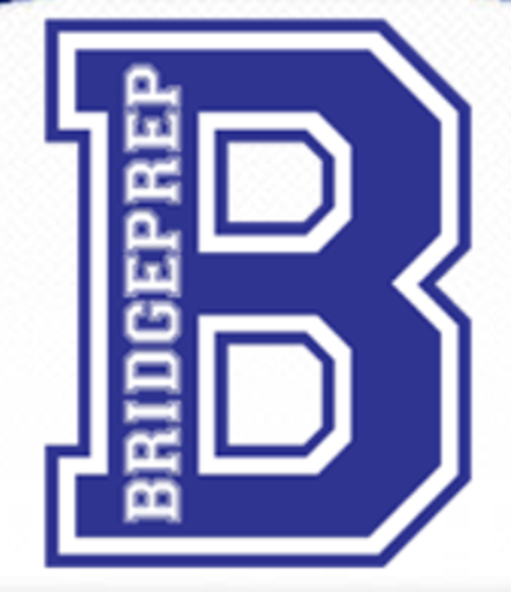 Progress Reports Coming SOON!
Recordamos encarecidamente que los estudiantes deben mandar sus tareas para una calificación. Recomendamos que las tareas se envíen diariamente para evitar la sobrecarga de trabajo. La mayoría de los estudiantes están completando su trabajo con los maestros a través de ZOOM todos los días, pero todavía se requiere que algunos carguen su trabajos en el sitio web de la escuela.
Recomendamos visitar los grados de su hijo en www.dadeschools.net para que pueda verificar y ver las tareas faltantes utilizadas para las calificaciones. Por favor, concéntrese solo en estas tareas faltantes y no se sienta abrumado con todo lo demás.
Para ayudar a ponerse al día con las tareas, los maestros crearán un enlace en su clase solo para las tareas faltantes. Esto aliviará ese proceso de carga.
Consulte la presentación agregada a nuestro sitio web de la escuela bajo Remote Learning FAQ Cuaderno de calificaciones del estudiante de la escuela Dade: cómo acceder las calificaciones del estudiante.
Por favor, póngase en contacto con la escuela para cualquier ayuda necesaria con la carga, impresión o consulta sobre cualquier trabajo perdido.
Estaremos ofreciendo un taller para mas ayuda a como acceder las calificaciones, buscar el trabajo que falta y como enviarlo. 
¡Gracias por su paciencia y colaboración!
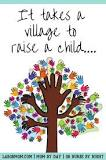